Sekundární analýza SHARE –  starší populace (50+) v Praze a porovnání se zbytkem v ČR
Zpracovala Miroslava Federičová, CERGE-i
                                   pro prezentaci upravila Olga Starostová
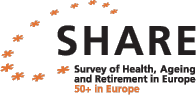 SHARE
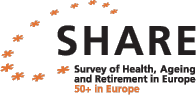 Multidimenzionální longitudinální evropská studie
27 zemí Evropy, 140 000 jedinců a jejich partnerů (50+ příprava na stárnutí, přechod z pracovní aktivity do důchodu)
Průměrný věk respondentů je 65-70 let, 75% má méně než 75 let,                ½ respondentů je v důchodu
První vlna 2005, ČR se zapojila 2007, od druhé vlny (5600 respondentů)
Zdroj pro tuto zprávu: dvě vlny během covidové pandemie – jiná struktura otázek, léta 2020 a 2021 (pro srovnání data jaro 2020 – předpandemické a 2017)
V analýze dělíme respondenty na mladší a starší 75 let, během pandemie za ČR 2000 respondentů, za Prahu 250 (80+ kolem X), za rok 2017 je respondentů 4185, z toho 471 v Praze
Duševní zdraví
Přibližně 70 % respondentů se těší na další den často ( Česko – Praha)
Nikdy nebo zřídka se na další den těší jenom 5 % důchodců v Praze (Jaro 2020)
Porovnáme-li roky 2017 a 2020, je vidět mírné zvýšení spokojenosti se životem napříč všemi skupinami, nejvíce však v Praze, kde vzrostla spokojenost na 7,9
Před pandemií (na jaře 2020) bylo smutných nebo depresivních respondentů více než během pandemie v létě 2021. Pokles incidence pozorujeme v průměru za celé Česko a taky v Praze, a zároveň i napříč všemi sledovanými skupinami (důchodci, důchodci mladší a starší 75 let)
Podobný trend platí  v souvislosti s poruchami spánku, v létě 2021 měli největší potíže se spánkem důchodci starší 75 let (44 %),  v populaci každý třetí.
Chudoba po prvních vlnách pandemie
V létě 2020 jenom 7 % všech sledovaných domácností v Česku získalo tuto podporu oproti 35 % domácnostem o rok později. V Praze se přitom jedná pouze o 16 % domácností. Ve většině případů šlo o podporu od vlády nebo státu (přibližně 90 % ze všech domácností s podporou). 
Když se díváme na celkový měsíční příjem domácností v době od vypuknutí epidemie, v průměru 9 % domácností v Česku to finančně zvládá s velkými obtížemi nebo s jistými obtížemi (léto 2020). 
Mezi létem 2020 a 2021 se tato situace v průměru pro Česko výrazněji nemění, naopak v Praze pociťuje finanční obtíže o polovinu méně domácností (pozorujeme pokles z 12 % na 5 %).
Díváme-li se podrobněji na skupinu důchodců, větší finanční obtíže od vypuknutí pandemie pociťují spíše důchodci mladší 75 let (14 % v Praze). 
Jako bezproblémovou hodnotí svoji finanční situaci až 97 % důchodců starších 75 let v Praze.
Osamělost
Samotu (často nebo občas) pociťoval v létě 2021 přibližně každý čtvrtý respondent. 
Podobně jako u depresí, je pocit samoty před pandemií (jaro 2020) o něco málo častější než během pandemie (léto 2021). 
Celkově pociťuje samotu méně Pražanů (16 %) než je průměr za celé Česko, ve skupině důchodců je toto procento až dvojnásobné a vyrovná se českému průměru. 
V létě 2021 tedy pociťovalo samotu až 29 % důchodců v Praze.
Sociální kontakty
Během pandemie, v létě 2021, mělo jakýkoliv kontakt (osobní nebo elektronický) se svými příbuznými několikrát týdně až 82 % respondentů v Praze a alespoň jednou týdně 97 % respondentů. 
U důchodců starších 75 let v Praze došlo ke kontaktu se svými příbuznými několikrát týdně až v 86 % případů. 
Vyšší je procento důchodců starších 75 let, kteří se vidí nebo mluví se svými příbuznými méně často než jednou za týden (6 %).
Alespoň jednou za týden vidělo svoje příbuzné během pandemie 86 % starší populace v Praze (a 77 % v průměru za celé Česko). 
Elektronický kontakt s příbuznými byl v 61 % případech v Praze, několikrát týdně (75 % v Česku).
Podpora v péči – pečující rodinní příslušníci, sousedé
V době od vypuknutí epidemie pomáhali příbuzní a nepříbuzní (sousedé, kolegové, přátelé) mimo jejich domov 20 % starší populace v Praze se zajištěním nezbytných věcí, například jídla, léků nebo naléhavých oprav v domácnosti. 
Co se týče důchodců, tuto neinstitucionální pomoc dostávalo až 39 % důchodců v Praze, a to zejména důchodci starší 75 let (až 51 %).
Místní sociální služby
Před vypuknutím pandemie využívalo institucionální pomoc jenom přibližně 6 % starší populace v Česku. 
V Praze jde pouze o necelá 2 %. 
Důchodci využívají místní sociální služby o něco více než celkový průměr starší populace, a to 7,5 % v Česku a 3,3 % v Praze. 
Nejčastěji využívají důchodci v Praze dovoz jídla (1,7 % důchodců) nebo pomoc s domácími pracemi (1,2 % důchodců)
Poskytování péče
V době pandemie se dotazování zaměřilo nejen na péči poskytovanou respondentům, ale taky na péči a podporu, kterou poskytovali samotní respondenti osobám mimo jejich domov. 
Celkově během první vlny pandemie poskytlo pomoc osobám mimo jejich domov se zajišťováním nezbytných věcí, např. jídla, léků nebo naléhavých oprav v domácnosti, 14 % respondentů, a z toho v Praze 11 %. Tento podíl respondentů poskytujících pomoc se o rok později, v létě 2021, zdvojnásobil. 
Pro celé Česko šlo tedy o 29 % respondentů a v Praze o 20 %. 
Zaměříme-li se v létě 2021 jenom na důchodce, tento podíl v Praze vzroste na 24 % a v celkově pro Česko poklesne na 19 %. V létě 2020 pomáhali respondenti nejčastěji svým sousedům, kolegům nebo jiným nepříbuzným osobám. V létě 2021 šlo naopak zejména o pomoc poskytovanou rodičům.
Možnost aktivního života – spolky, dobrovolnictví, vzdělávání
V Praze vzrostla mezi lety 2017 a 2020 incidence aktivit starší populace, a to zejména u dobrovolnické činnosti a účasti na vzdělávacím kurzu, i když frekvence trochu poklesla. 
Navýšení je možné pozorovat i u skupiny důchodců v Praze (co se týče dobrovolnické činnosti a vzdělávacích kurzů). V obou letech je mnohem vyšší účast starší populace na dobrovolnické činnosti a vzdělávacích kurzech v Praze, než jak je tomu v průměru za celé Česko.
Před pandemií, na jaře 2020, dělalo nějakou dobrovolnickou činnost až 25 % starší populace v Praze. Díváme-li se pouze na skupinu důchodců v Praze, jde o 21 % angažovaných v dobrovolnické činnosti. Více než polovina těchto důchodců se dobrovolnictví věnovala alespoň jednou za měsíc. 
Každý pátý důchodce v Praze se zároveň účastnil vzdělávacího kurzu a 64 % z nich se této činnosti věnovalo alespoň jednou za měsíc. Vzdělávacích kurzů se účastní zejména ženy. Sportovní klub pak navštěvuje přibližně každý čtvrtý důchodce, a to většinou minimálně jednou za měsíc. 
Největší rozdíly mezi průměrem za Česko a průměrem pouze za Prahu je možné pozorovat v aktivitách starší populace a jejich angažovanosti v dobrovolnictví, ve vzdělávacích kurzech nebo sportovních klubech. Na jaře 2020 bylo zapojeno do dobrovolnické činnosti až 25 % respondentů v Praze. Mezi lety 2017 a 2020 výrazně stoupl podíl starší populace v Praze, která se účastní nějakého vzdělávacího kurzu, a to z 25 % v roce 2017 na 37 % v roce 2020. Průměr za celé Česko přitom v roce 2020 činil 12 %. Sportovní klub pak navštěvoval na jaře 2020 přibližně každý čtvrtý důchodce v Praze.
Zdravotní péče a praktičtí lékaři
Péči obvodního lékaře využilo před pandemií alespoň jednou za rok 80 % starší populace v Praze a 86 % důchodců. V průměru šlo o 3 návštěvy důchodců u obvodního lékaře za rok. 
Větší procento důchodců pak využívá zdravotní péče u odborného lékaře, a to až 89 % důchodců alespoň jednou za rok.
 V průměru navštíví tito důchodci odborného lékaře 5krát ročně. Hospitalizováno v nemocnici bylo alespoň jednou za rok až 16 % důchodců v Praze (před pandemií). Během pandemie (v létě 2021) toto procento kleslo na 12 % důchodců v Praze.
V období před pandemií se z důvodu vysoké ceny nedostalo zubní zdravotní péče 4,3 % důchodců v Praze a péče odborného lékaře 1 % důchodců v Praze. Ostatní zdravotní služby jsou pro starší populaci v Praze finančně dostupné. Zubní zdravotní péče a péče odborného lékaře byla pak u přibližně 2 % důchodců také nedostupná z důvodu kapacit.
Větší strach z nákazy měli respondenti během první vlny pandemie, v létě 2020, kdy nějaký druh léčby vynechalo až 17 % respondentů v Praze. V létě 2020 a v létě 2021 šlo zejména o vynechání návštěvy u odborného lékaře.
Městský prostor šířeji
Na okolí, ve kterém respondenti bydlí, byli dotazováni podrobněji ve vlně v roce 2013. 
Okolí zde bylo definováno jako jakýkoli prostor do vzdálenosti 20 minut chůze nebo jednoho kilometru od domu respondenta. Většina respondentů (95 %), ať už v rámci Česka nebo v rámci Prahy, uvedlo, že se cítí být součástí okolí, kde bydlí. Kriminalitu nebo vandalizmus považuje za velký problém ve svém okolí polovina respondentů z Prahy. 
Blíže se v roce 2013 zaměřilo šetření i na dostupnost různých služeb v nejbližším okolí respondenta, a to například dostupnost banky nebo bankomatu, potravin, praktického lékaře nebo lékárny. Pro přibližně 90 % respondentů v Praze jsou tyto služby dostupné v nejbližším okolí. Jak by se dalo očekávat, v rámci Česka je toto procento o něco menší
Za rok 2021 získalo 16 % respondentů v Praze finanční podporu, a to zejména ze strany státu.

Tato analýza využívá data z vln SHARE 7 a 8 (DOI: 10.6103/SHARE.w7.800, 10.6103/SHARE.w8.800, 10.6103/SHARE.w8ca.800), viz Börsch-Supan et al. (2013) pro metodické podrobnosti.
Sekundární analýzu pro HMP provedla Miroslava Federičová,02-03 2022, CERGE